FISCAL POLICY IN DEVELOPED COUNTRY
Dolly Kumari
Department of Economics
M.L.Arya College, Kasba, Purnea
Class- B.A part-2
25-07-20
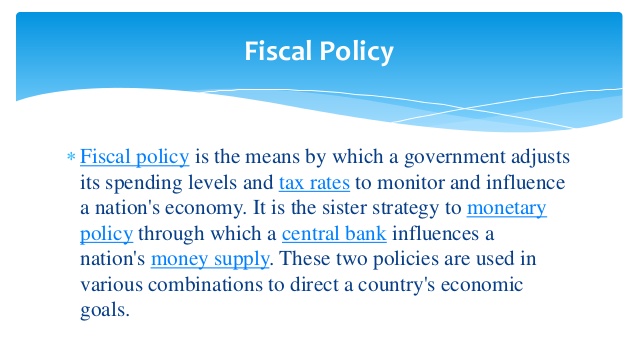 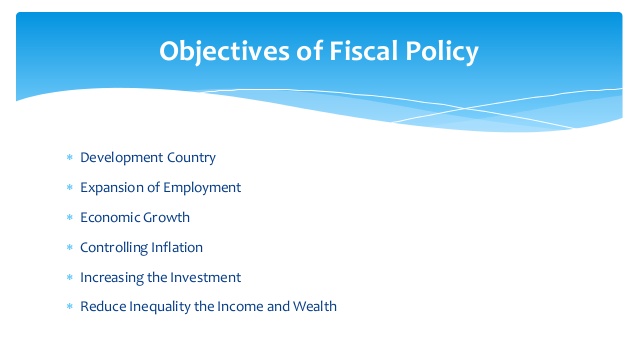 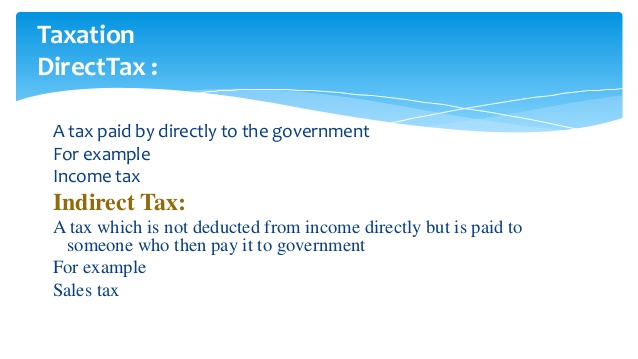 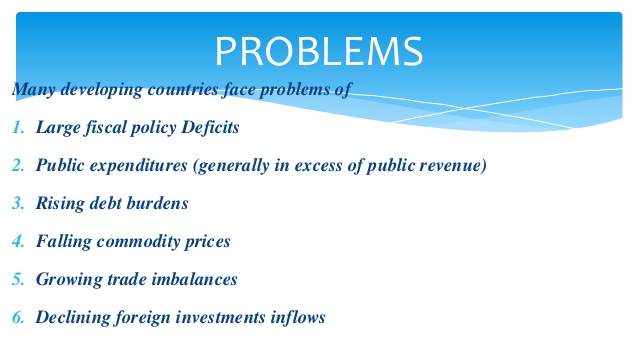 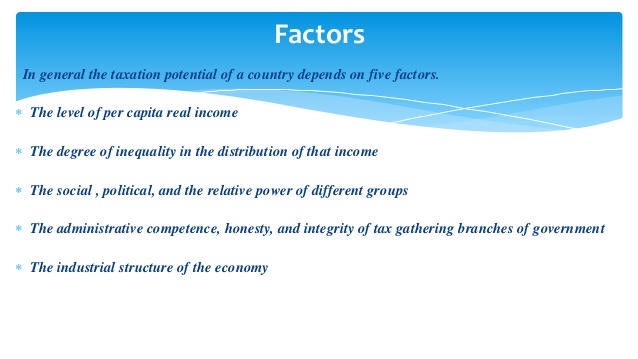 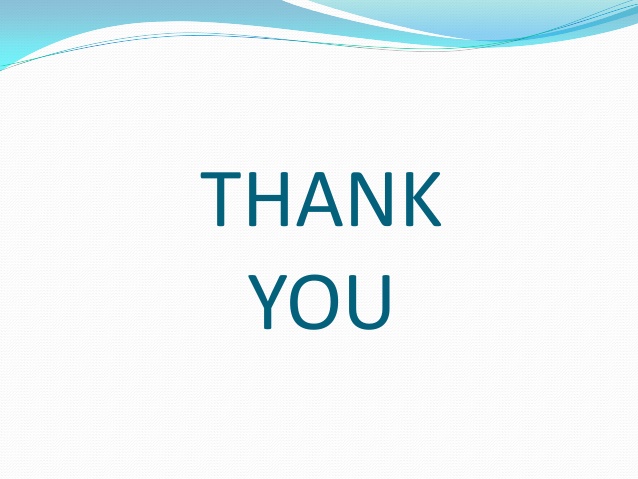